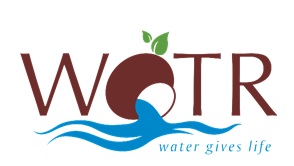 Use of climate projection data to assess future vulnerability to develop adaptation plan
Aradhana Yaduvanshi
Watershed Organisation Trust
Pune
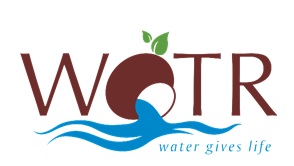 Climate Projections at regional level
Fine spatial resolution data
CMIP-5
Spatial Resolution
(2.5*2.5 °)
20 Modeling group
4 GHG Emission Scenarios
Adaptation planning at Regional level (Block level or District level
?
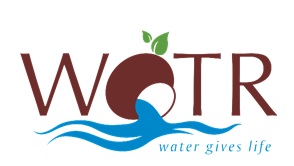 3/7/2017
3
Fine Spatial Resolution Data
How to get…

Run (General circulation model) GCM at a finer resolution
Downscale the data
Run a Regional climate model (RCM)
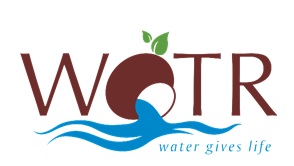 3/7/2017
4
Projected climate data at regional level
From application point of view, two sources of data accessed:

CORDEX South Asia data (0.5×0.5°)
NEX-GDDP (0.25×0.25°)
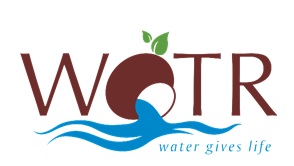 3/7/2017
5
NEX-GDDP Data Analysis – Case of Bhokardhan block in Jalna district
Comparison of Rainfall data for Bhokardhan block in Jalna district
Long-term Monthly Average
Annual Average
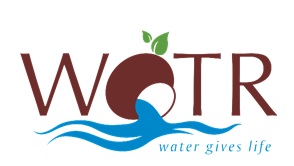 3/7/2017
6
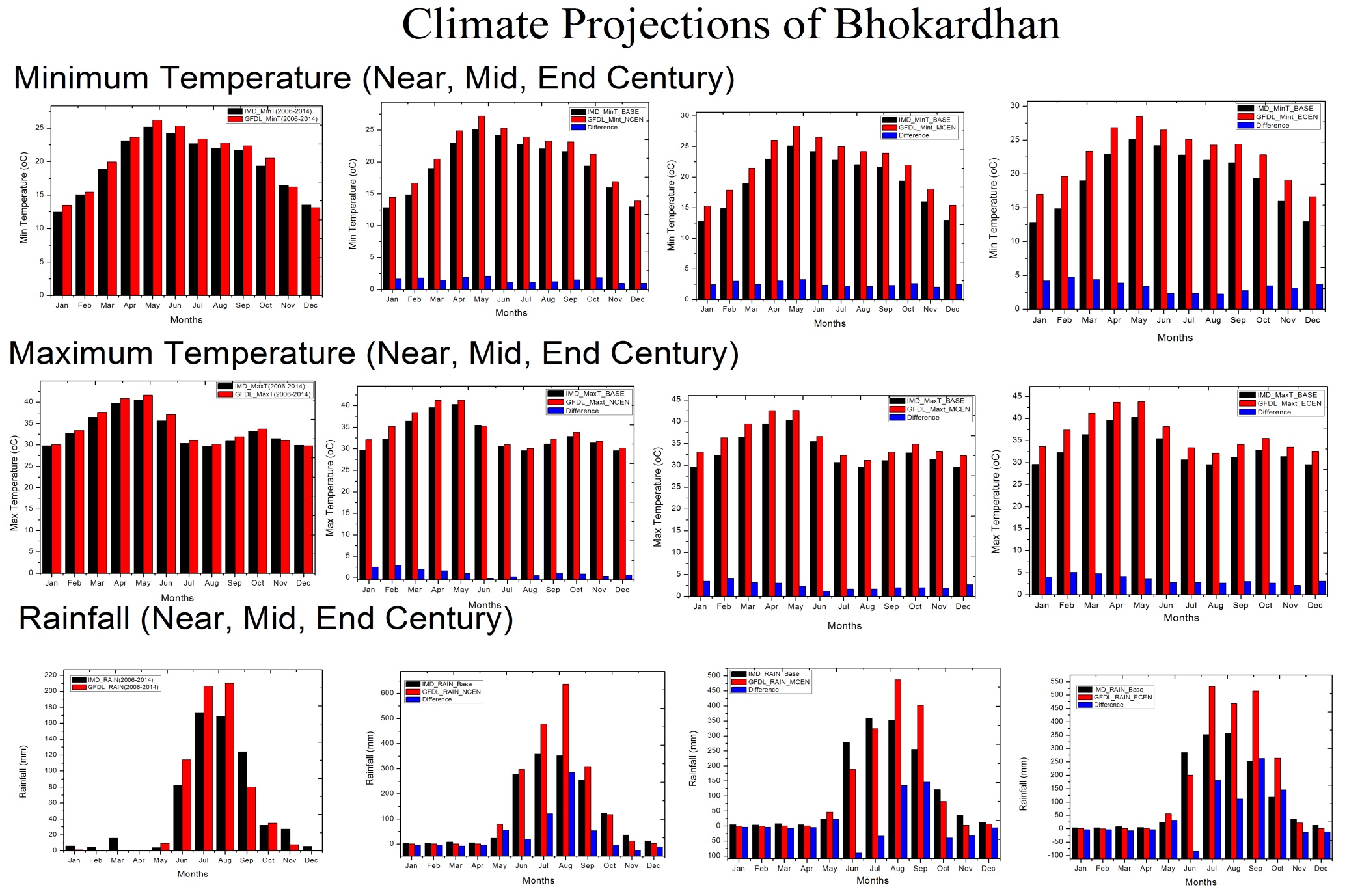 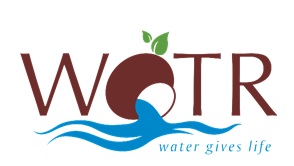 7
Key Inferences
Increase in minimum temperature higher then Maximum Temperature
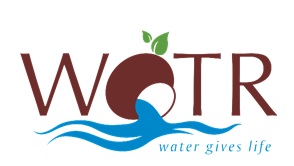 3/7/2017
8
No long term trend observed in temperature and precipitation for near century  and end century
Positive trend observed in  minimum and maximum temperature for mid century
Change in minimum and maximum temperature is significant at 5% level of Significance in all three centuries.
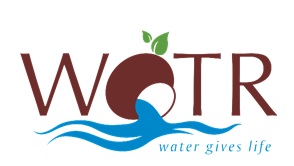 3/7/2017
9
Community perceptions about Climatic risks in the block
Information collected through -- Community Driven Vulnerability Evaluation – Programme Designer (CoDrive-PD) tool, developed by WOTR: 
The tool helps in documenting community’s knowledge of the local climate trends, coping responses, and history
Important climate risks as perceived by farmers from villages in Bhokardhan block:
Drought & drought like situation
Prolonged dry spells
Increased summer and winter temperatures
Unseasonal / delayed rainfall
Hailstorms
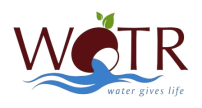 Major impacts
Decrease in productivity of crops
Groundwater decline
Decrease in soil moisture 
Decrease in fodder resources
Increase in incidence of diseases (among livestock)
Income levels have gone down
Key question -- Can climate projections help in developing appropriate strategies to minimize risks and maximize opportunities?
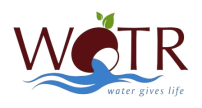 Opportunities
The resolution of projected (0.25×0.25°) data is comparable to the ground data (IMD) -- which offers opportunity to study potential impact of climate change

Use of projected climate data sets to assess wet and dry spells – implications for crop and water resources management

Availability of data at daily scale -- helps in assessing and managing risks due to natural hazards such as Flood and Drought
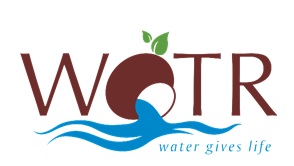 3/7/2017
12
Limitations
Only one point represents the whole grid which covers two or three villages – therefore data not sufficient to assess vulnerabilities and develop adaptation plans at village level

At present use of data is limited to scientific community only.
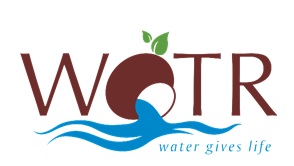 3/7/2017
13
To Learn
How to get 5*5km resolution data to make projections at village level -- that would help in designing location specific adaptation plans

How to downscale models and generate data that can help in developing location specific projections

What criteria to be considered while choosing a model based on regional characteristics and the purpose.

How to avoid biasness in the daily data.
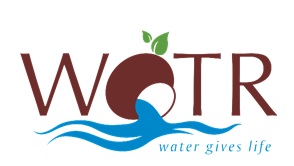 3/7/2017
14
Thank You
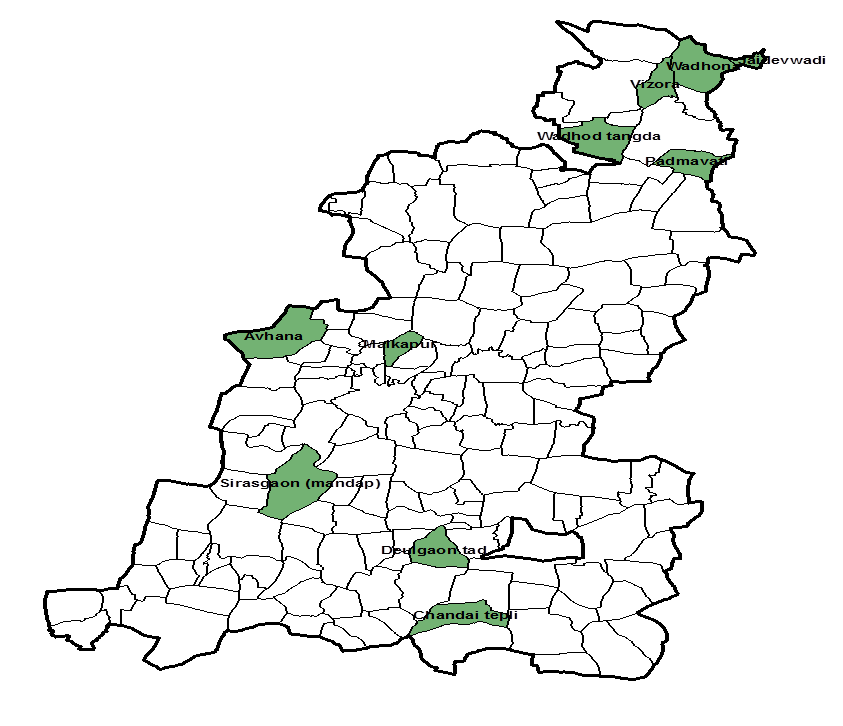 Community Driven Vulnerability Evaluation (CoDRIVE)
Bhokardan, Jalna
3/7/2017
16
Responses by people
Shift from subsistence farming to cash cropping (Onions, soybean, BT cotton, vegetables)
Extensive irrigation (lateral, deepening, farm ponds)
Excessive use of fertilisers and pesticide  (to obtain better yields)
Relying on genetically modified seeds
Crop insurance, crop loans (fodder & irrigation)
Migration 
Shift from indigenous cotton to BT cotton (Labour shortages, yield is high)
Sugarcane to cotton (being water intensive)
Uptake of horticulture crops
Health issues have increased
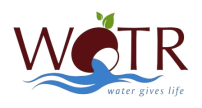